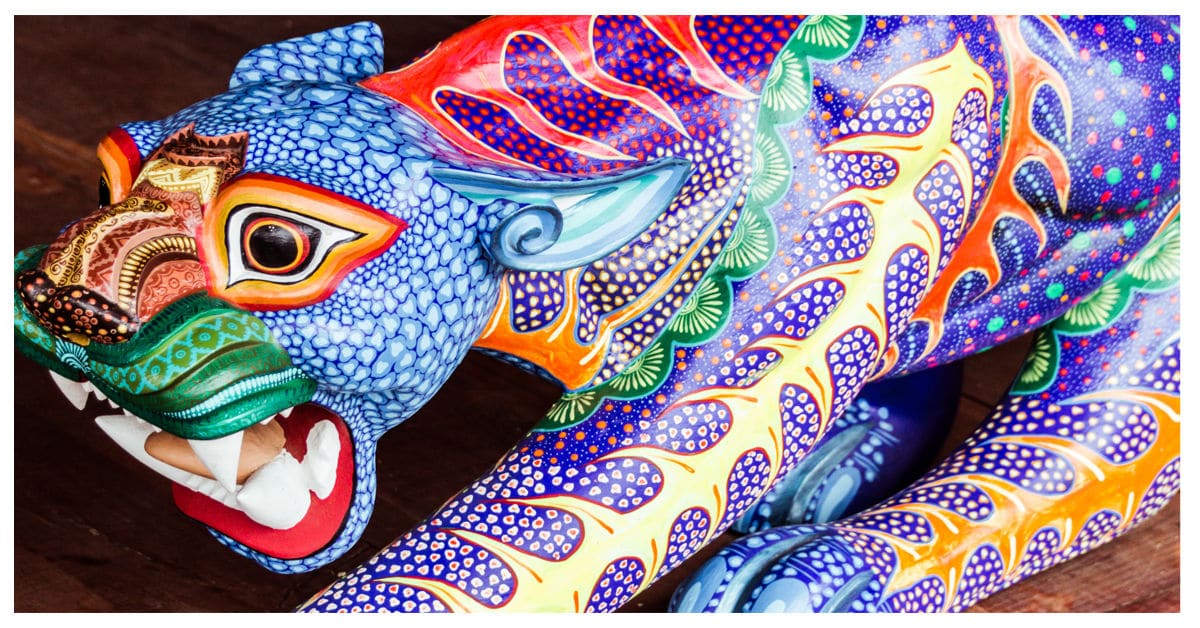 Seminario de Estudios Prospectivos
MARÍA SIERRA PACHECO
@_SierraPacheco
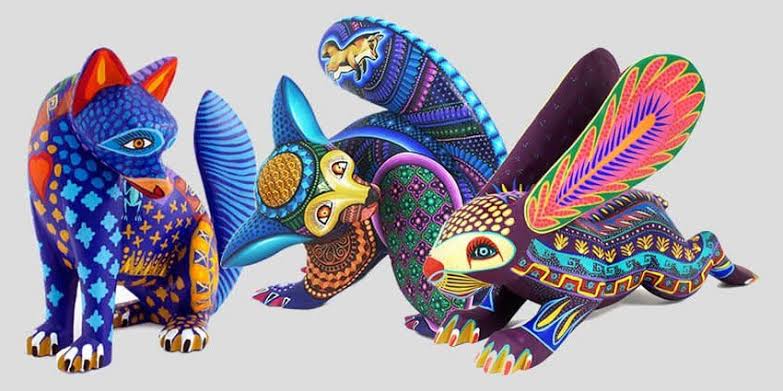 La visión prospectiva en las ciencias penales cómo introducirla para comprender hacia dónde vamos
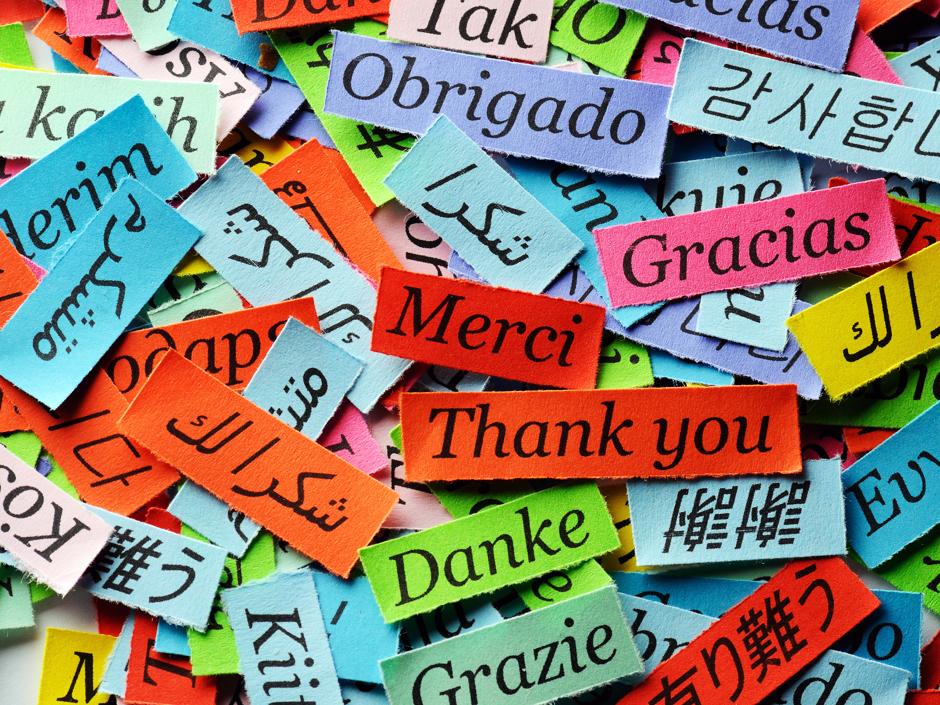 3 veces
Por quien fuí
Por quien soy
Por quien seré
A los miembros del Seminario, en particular a la Dra. Baena y al Dr, Montero
Conocimiento & Saberes
PROFESIONAL-ACADÉMICO
Derecho
Criminología
Ciencias Penales
Bioética
SER HUMANO
Deeksha
Reiki
Thetahealing
Tantra
Budismo tibetano
Sanación
Meditación
Mi perspectiva de la visión prospectiva
Forma de mirar los problemas a través del reconocimiento de su complejidad en la era de lo postnormal y la posverdad para buscar soluciones a largo plazo garantizando el futuro de las próximas generaciones y del planeta Tierra, por medio de la construcción de escenarios y la toma de decisiones en el presente para convertir el escenario apuesta en realidad.
Punto de partida: ¿Cuáles son las ciencias penales en Mx?
Lunas de Júpiter
Violencias
Condiciones de vulnerabilidad
Exclusión social
Discrimación
Corrupción
Composición del Eje transversal
vida
dignidad
Prospectiva
COMPRENSIÓN DEL PASADO
CONSTRUCCIÓN DEL FUTURO
Prospectiva en las Ciencias penales
Hablar en términos de HUMANIDAD
Colocar en el centro de las discusiones y decisiones a la VIDA
Pensamiento CRÍTICO
Construcción TRANDISCIPLINAR
Comprensión de lo SISTÉMICO
Considerar diversos ESCENARIOS
Impulsar la CREATIVIDAD
¿Cómo introducir la prospectiva en las ciencias penales?
FORMULACIÓN DE PREGUNTAS COMPLEJAS
ESTABLECER PREMISAS
MARCAR TIEMPOS DE OCURRENCIA
ELEGIR ESCENARIOS
NARRATIVA DE HECHOS 
TRAZAR ESTRATEGIAS PARA LITIGIO
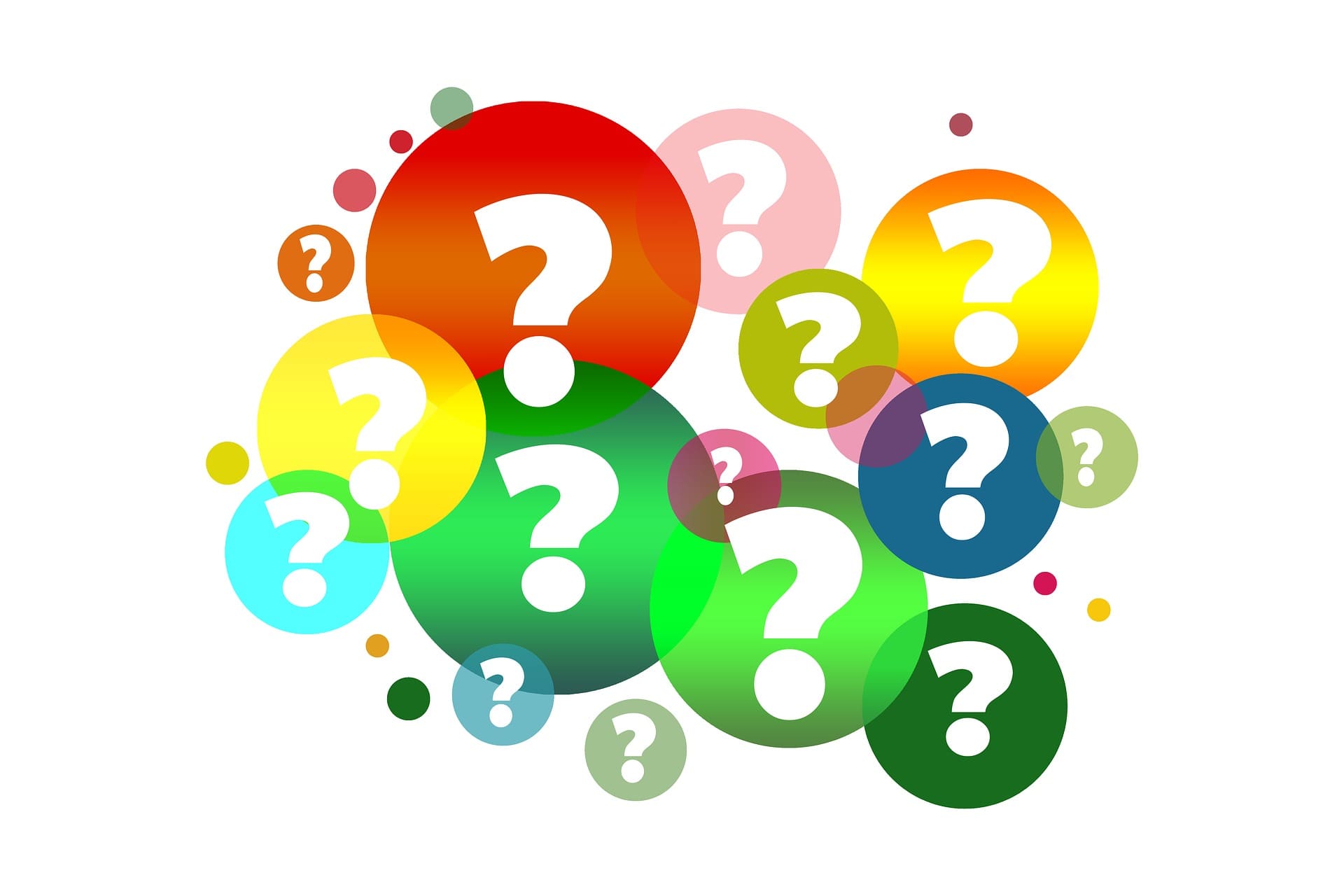 Violencia obstétrica
Maternidad subrogada
Formación de personal de enfermería para ILE
Formación de estudiantes en Derecho en Sistema Acusatorio
Asesoría legislativa sobre maternidad, gestación, parto y puerperio
Casos concretos
PLANTEAMIENTOS DESDE LA PROSPECTIVA
VIOLENCIA OBSTÉTRICA
MATERNIDAD SUBROGADA
¿qué influencia tiene la forma de nacer en la vida de una persona?
¿cómo afecta a las mujeres el tipo de parto que experimentaron?
¿qué acciones son necesarias para que el personal de salud cambie la forma de atender la salud materna?
Si es posible un daño a nivel psicoemocional y en el desarrollo neurológico al bebé al momento de nacer y entregarlo a los “padres de intención” debe aplicarse el principio precautorio de la bioética y evitar consecuencias negativas. (gestionar incertidumbre)
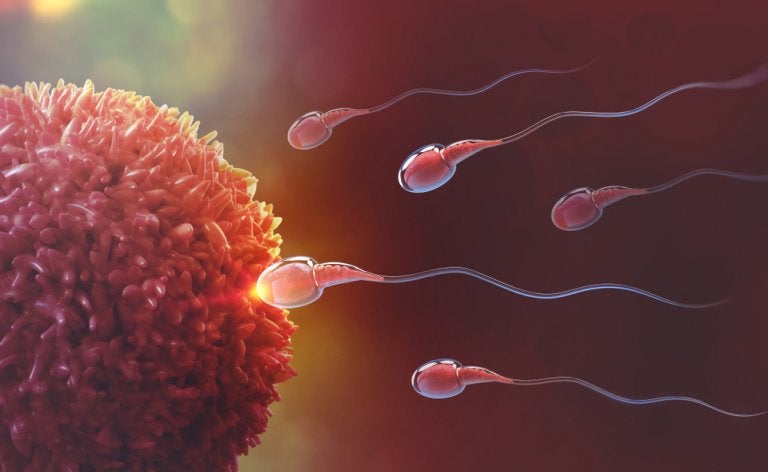 PLANTEAMIENTOS DESDE LA PROSPECTIVA
Interrupción legal embarazo
Salud pública y odm
Las mujeres deben contar con el reconocimiento del derecho a elegir la interrupción legal de embarazo en todo el país para 2022.
Cada entidad debe modificar sus leyes secundarias para garantizar ese derecho
En la próxima asignación de presupuesto se debe destinar lo conducente para la construcción, operación y funcionamiento de las clínicas ILE
Considerar la agenda 2030 
Trazar acciones concretas para incorporar las metas en la formación de personal de salud, principalmente, de enfermería y al titularse establezcan cómo van a contribuir en su alcance.
Seguimiento de resultados
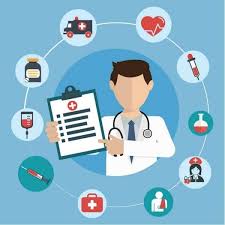 PLANTEAMIENTOS DESDE LA PROSPECTIVA
SISTEMA ACUSATORIO
PROPUESTAS NORMATIVAS
Explicación geopolítica del cambio de sistema de justicia penal en América Latina
Conocer salidas anticipadas y mecanismos alternativos de resolución de conflictos para despresurizar sistema penitenciario
Construir teorías del caso como estrategias de litigio penal
Comprender el origen de los problemas sociales y de salud pública (mujeres)
Contextualizar e identificar ideologías políticas incluyendo perspectiva de género
Diseño normativo de largo alcance (no basta reformar un artículo/técnica legislativa integral, novedosa y creativa)
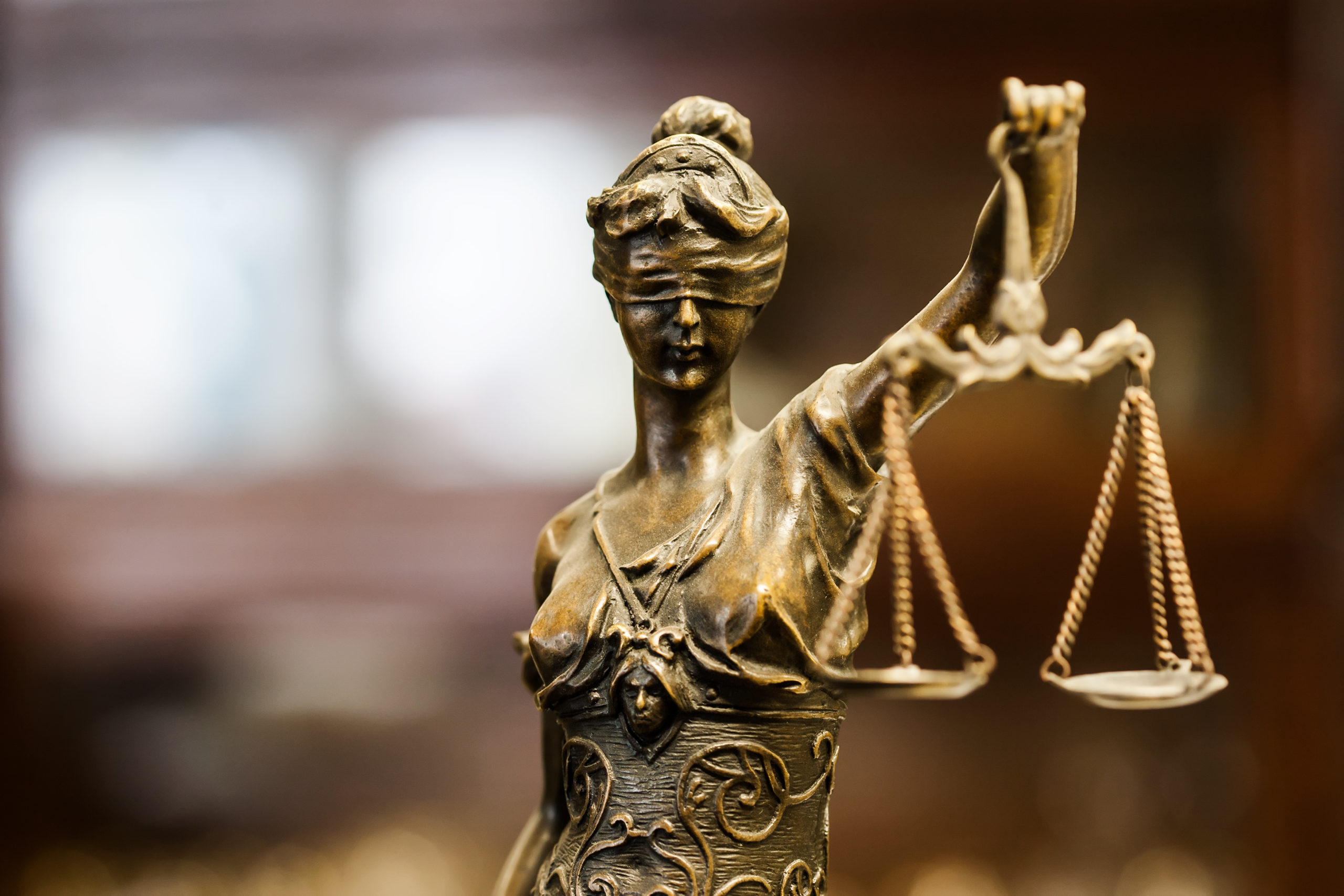 msierrapacheco@gmail.comMaría Sierra PachecoMéxico, 2022